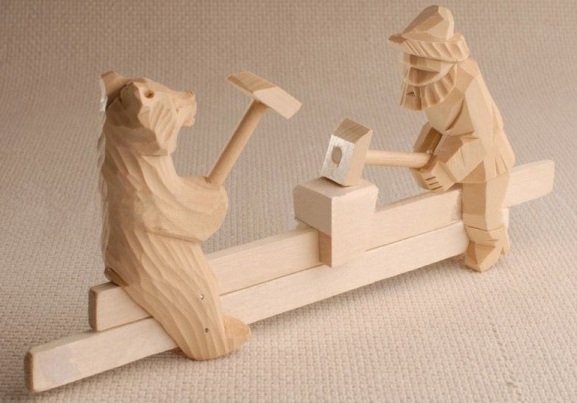 Народные игрушки в жизни человека.
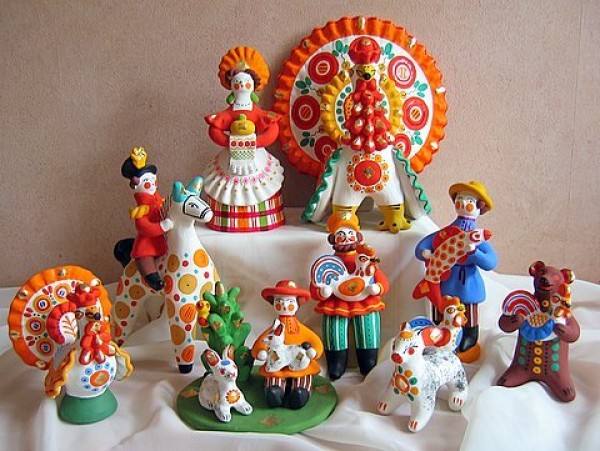 © МОУ ДПО «Информационно-образовательный Центр», 
© ГДДВ СОШ № 10, 
Иванова Яна Сергеевна, воспитатель
Уголкова Юлия Владимировна, воспитатель
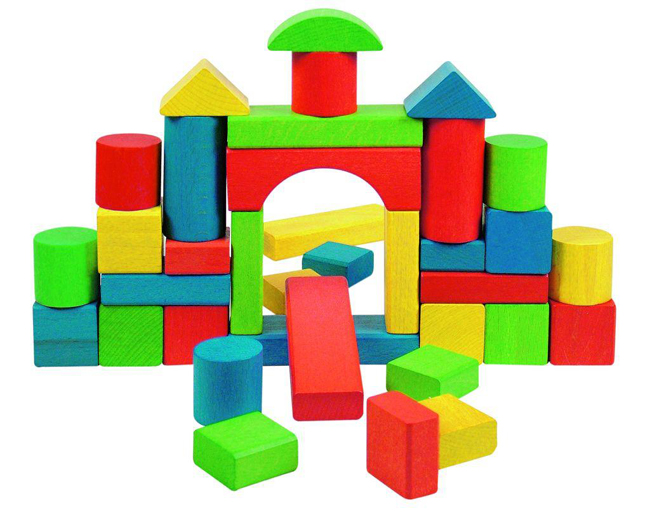 Рыбинск
2013 год
«Жители» деревенского домика
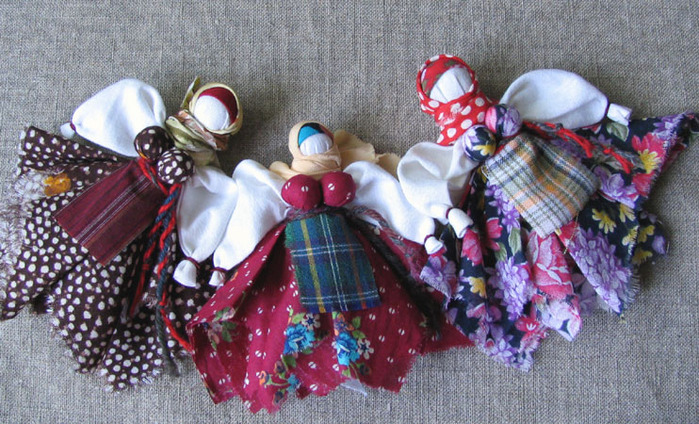 Основополагающий вопрос
Как заглянуть в глубину веков?
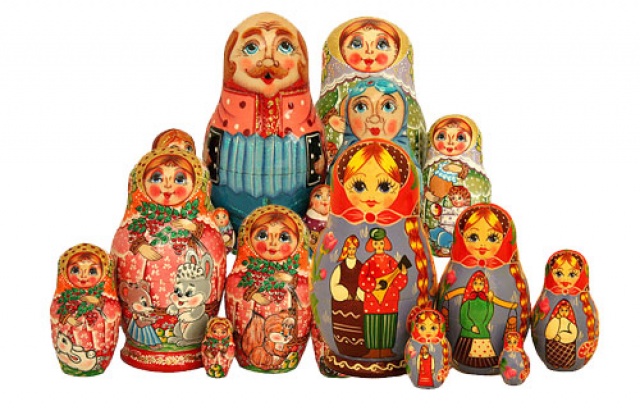 Проблемный вопрос
Почему люди создают 
игрушки?
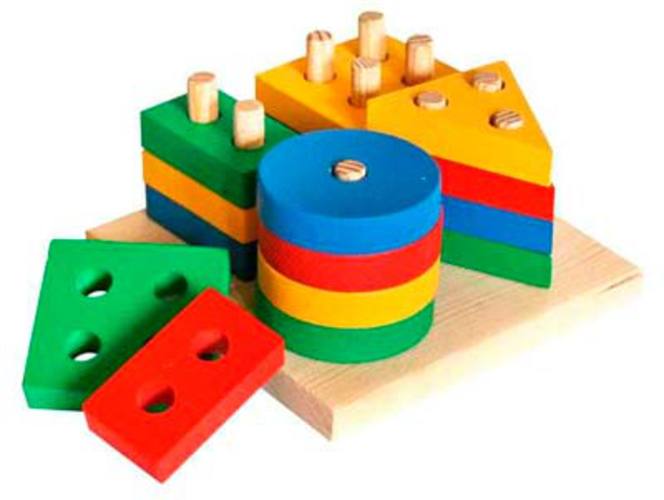 Типология проекта
информационный,
групповой (внутри одной возрастной группы) 
 краткосрочный
Участники проекта
Дети 1й младшей группы
Родители
Педагоги
Аннотация
Проект направлен на ознакомление детей с народными игрушками России, мастерством народных умельцев и русским фольклором. В ходе проекта с детьми проводятся беседы, рассматриваются иллюстрации и образцы декоративно-прикладного искусства, обращается внимание на его характерные признаки – материал, историю промысла. Знания детей закрепляются в художественно-творческой деятельности, на занятиях, в совместной деятельности и беседах на социально-нравственные темы.
Одним из основных условий является активное вовлечение родителей в проектную деятельность, необходимость повышения интереса родителей к использованию народной игрушки (свистульки, матрёшки, куклы, ложки, дудки и т.д.) в развитии детей младшего дошкольного возраста.
Продолжительность проекта 2 недели.
Тематика данного проекта соответствует возрасту детей и Образовательной программе учреждения.
Итогом данного проекта станет проведение праздника «День семьи» и фотовыставка «Наши любимые народные игрушки».
Цели проекта
Образовательные

Развивающие

Воспитательные
Образовательная цель и задачи
Цель: Ознакомление детей с народным творчеством.
Задачи:
Расширить представления детей об  игрушке как произведении народного творчества.

Научить использованию различных видов народной игрушки в совместной и самостоятельной деятельности с детьми.
Развивающая  цель и задачи
Цель: Развитие познавательных и мыслительных навыков детей через обогащение действий с игрушками
Задачи:
Развивать любознательность детей средствами народного творчества и фольклора

 Совершенствовать навыки участия в игровой ситуации
Воспитательная цель и задачи
Цель: Формирование традиционных семейных ценностей средствами совместной творческой деятельности
Задачи:
Формировать эмоционально-эстетическое и бережное отношение к народным игрушкам.
 Способствовать укреплению детско-родительских отношений путём привлечения к совместному творчеству родителей и детей.
Частные вопросы и темы исследований
Этапы проекта
Подготовительный
Проектировочный
Практический
Контрольно-коррекционный
Заключительный
Подготовительный этап(мотивационный)
Цель: Сбор информации и планирование воспитательно-образовательной работы в рамках проекта
Срок:1-2 дня
Результат: Выявление уровня знаний по теме проекта
Проектировочный этап
Цель: создание мотивации, формулировка проблемы
Срок: 1-2 дня
Результат: определены темы детских исследований
Практический этап
Цель: работа над проектом
Срок:4-5дней
Результат: проведены исследования. Найдены ответы на вопросы детей.
Контрольно-коррекционныйэтап
Цель: оценивание проекта
Срок:1 день
Результат: оценивание полученных знаний участниками проекта.
Заключительный этап
Цель: представление содержания деятельности проекта
Срок:1 день
Результат: Проведение праздника «День семьи» и фотовыставка «Наши любимые народные игрушки».
Учебно-Методический пакет
Визитка проекта 
Дидактические материалы  
Дидактическое упражнение «Собери пирамидку» 
Дидактическое  задание «Бабушкин сундучок»
3.           Методические материалы 
Конспекты занятий 
Карта дидактического ресурса1
Карта дидактического ресурса2
Карта дидактического ресурса3
 Беседа 
Художественное слово
Анкета для родителей 
Консультация для родителей 
4.           Детские работы
Детское исследование «Полезные игрушки» 
Детское исследование «Этапы создания своей игрушки» 
Буклет «Куклы тряпичные и деревянные» 
Web-сайт 
Литература
Библиография
Абрамычева Н.В. Дети и народная игрушка. Как играть в народные игрушки? Советы педагога // Храм и слово. – 2011.
Барсукова О. В. Развивающие деревянные и народные игрушки для игр-занятий с детьми раннего возраста / О. В. Барсукова // Молодой ученый. - 2012. - №4. - С. 345-348.
Дайн Г.Л., Дайн М.Б. Русская тряпичная кукла. Культура, традиции, технология. Изд.: Культура и традиции, 2007. – 120 с.
Огиевич М. О пользе деревянных игрушек // Волчонок. – 2011.
 Мир во мне. Информационный портал http://www.mirwomne.ru/semia/articles/tradizii-semii/russkaya-narodnaya-kukla/ 10.05.2013.
Народная тряпичная кукла - оберег www.krupenichka.ru 10.05.2013.
Рукукла. Елена Николаевна Семёнова
http://www.rukukla.ru/article/masterwork/semenova/trapi4naa_kukla_i_ee_vidy.htm 10.05.2013.
Авторы проекта
Уголкова Юлия Владимировна, воспитатель


 Иванова Яна Сергеевна, воспитатель
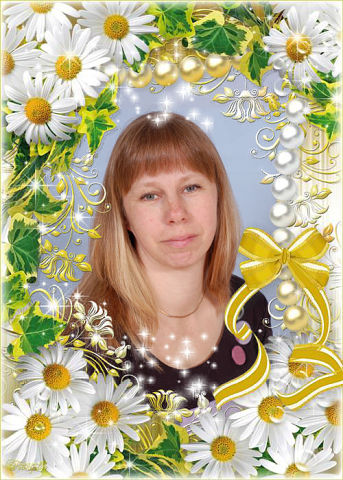 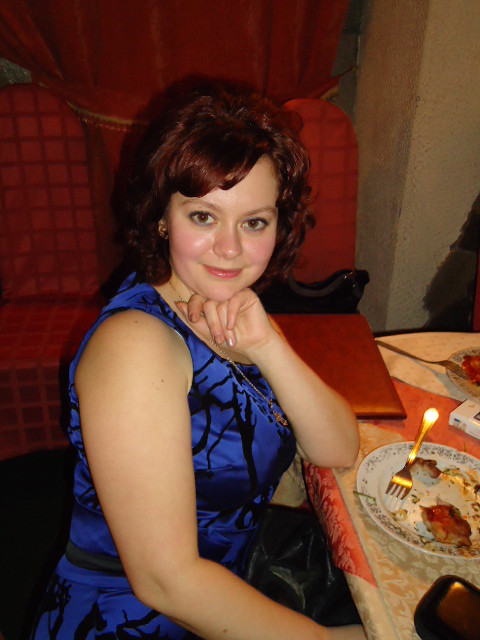